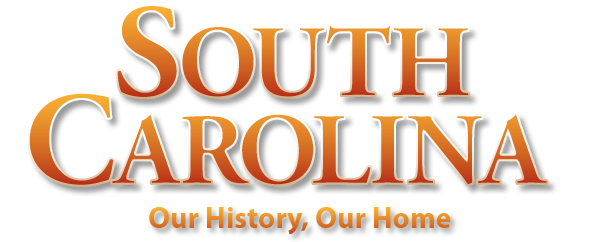 Chapter 16: South Carolina Up to Date
STUDY PRESENTATION
© 2022 Clairmont Press
Section 1: Population: More People, More Diversity 
Section 2: The Economy and the Environment
Section 3: The Political Scene: 1980-2020
Section 4: The Broader Culture
2
Section 3: The Political Scene: 1980-2020
Essential Question: How has politics in South Carolina changed since the 1980s?
3
Section 3: The Political Scene: 1980-2020
What terms do I need to know? 
weapons of mass destruction (WMD)
Great Recession
Education Improvement Act (EIA)
voucher
4
National Politics
Ronald Reagan (R)(1981-1989)
Conservative judicial appointments
End of the Cold War
Shift to the political right
Tripled the national debt
George H. W. Bush (R)(1989-1993)
Conservative judicial appointments
Gulf War
Bill Clinton (D)(1993-2001)
Federal budget surplus
Partisan politics
Trade agreements that increased globalization
Welfare changes
5
National Politics
George W. Bush (R)(2001-2009)
Controversial election
Doubled national debt
Great Recession
September 11, 2001
War in Iraq and in Afghanistan
Barack Obama (D)(2009-present)
Affordable Care Act
Fiscal intervention in private sector
Great Recession
Increasing national debt
Push to defeat ISIS; death of Osama bin Laden
6
National Politics
Donald Trump (R)(2017-2021)
Coronavirus response
Created Space Force (sixth branch of the Armed Forces)
Destruction of the “ISIS Caliphate” 
First Step Act (criminal-justice reform) 
Immigrants at the border with Mexico
Race Relations, Protests, and Violence
Trade conflicts with China  
US-Mexico-Canada (USMCA) Agreement 
Joe Biden (D)(2021-present)
Coronavirus response
Immigrants at the border with Mexico
7
South Carolina Politics
South Carolina is usually more conservative than the United States as a whole.
As U.S. moved right, S.C. moved further right
Republicans gained overall in 2020 election
8
South Carolina Politics: Richard W. Riley
1979-1987, moderate Democrat
Education Improvement Act
Two term gubernatorial constitutional amendment
Unitary state court system
Merit selection of judges
Limitations on nuclear waste dumping
President Clinton’s Secretary of Education
9
South Carolina Politics: Carroll A. Campbell Jr.
1987-1995, partisan Republican
Hurricane Hugo
Ethics legislation
Reform of government structure
Republican control of the S.C. House
First female and first African American court justices
10
South Carolina Politics: David M. Beasley and the Confederate Flag Controversy
1995-1999, Republican
“Christian right”
Advocated removal of Confederate flag from state house
Bad for business
Racially controversial
Contributed to his defeat
Flag Compromise in 2000
Removed from dome and placed at State House Confederate Memorial
Built African-American history monument at State House
11
South Carolina Politics: James H. Hodges
1999-2003, Democrat
First Steps
Lottery for education
Flag relocation
12
South Carolina Politics: Mark Sanford
2003-2011, conservative Republican
Educational vouchers
Limited government
Forced to accept U.S. stimulus money
Censured for ethics violations
13
South Carolina Politics: Nimrata “Nikki” Randhawa Haley
2011-2017, Republican
First minority governor
First female governor
Fiscal conservative
14
South Carolina Politics: Henry Dargan McMaster
2017-present, Republican
Coronavirus pandemic response
Increased employment rate
Teacher shortage and increasing teachers’ salaries
15